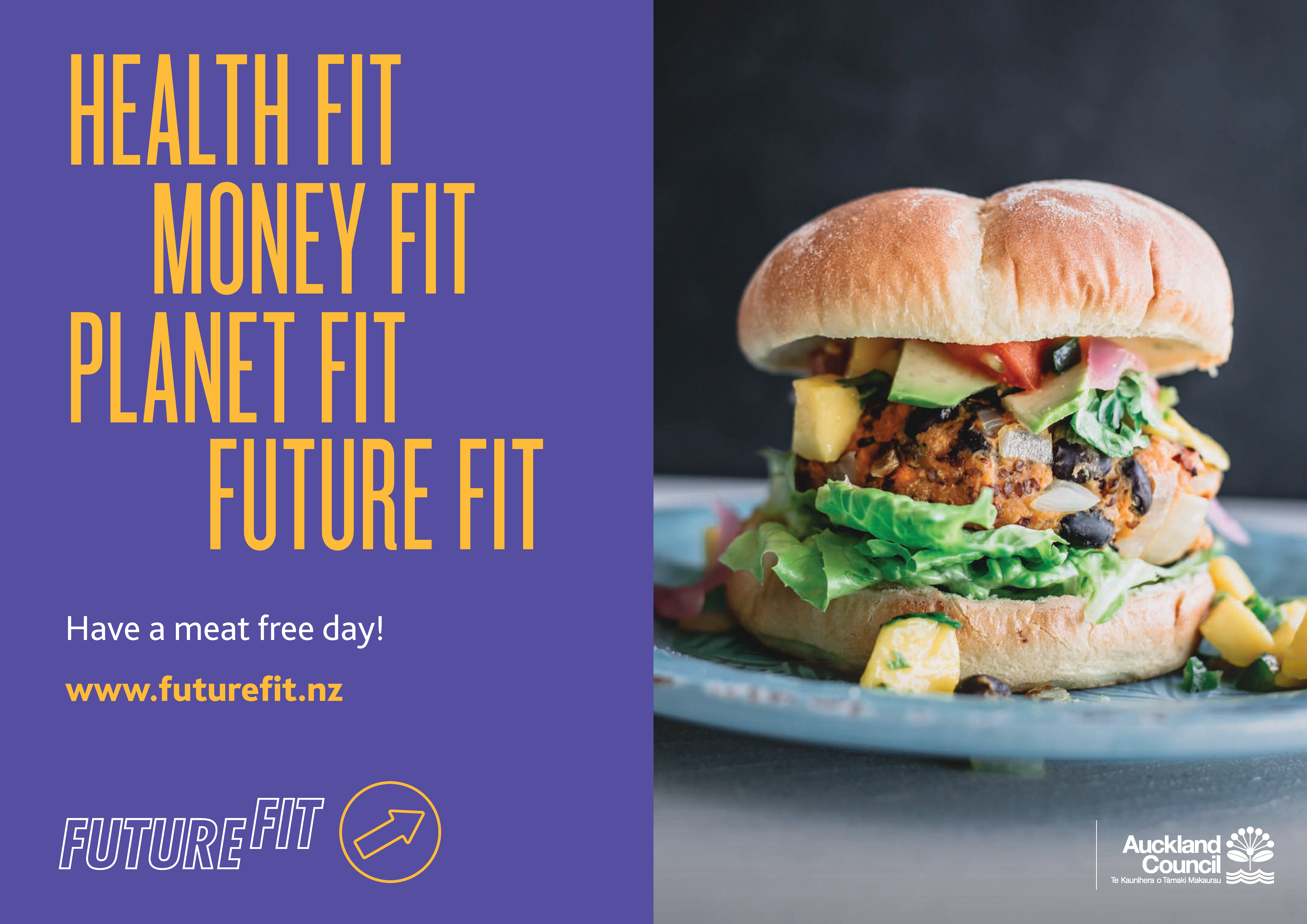 Your logo here